Coğrafi İşaret ve Geleneksel Gıdalarda Tescilleme
Sinem GÜMÜŞSOY1*, Esin TOPARLAK1, Prof.Dr.Osman KOLA2¹Tarımsal Araştırmalar ve Politikalar Genel Müdürlüğü
2Alparslan Türkeş Bilim ve Teknoloji Üniversitesi Gıda Mühendisliği Bölümü
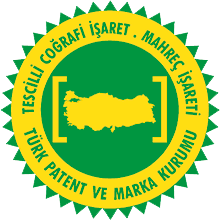 «Belirgin bir niteliği, ünü veya diğer özellikleri bakımından kökeni bulunduğu yöre, alan, bölge veya ülke ile özdeşleşmiş ürünü gösteren işaret» olarak tanımlanan Coğrafi işaret ile tescilleme yapmak; geleneksel işleme yöntemlerini, doğal özellikleri ve kültürel değerleri ticari açıdan koruma ve destek sağlamakla birlikte kollektif bir fikri ve sınai mülkiyet hakkı doğurmaktadır.

Ürünlerin karakteristik özelliklerinin üretildiği coğrafi alanla bağlantısını tanımlayan Cİ ile markalaşan yöresel ürünler tüketiciye «original ürün» garantisi sunmakta, belirli bir yörede üretilen ürünlerin doğallığı, kalitesi ve sürdürülebilirliğini koruma altına almaktadır. 

Türkiye’de coğrafi işaretler 1995 yılında yürürlüğe giren «555 sayılı Coğrafi İşaretlerin Korunması Hakkında Kanun Hükmünde Kararname ve İlgili Yönetmelik» ile Türk Patent ve Marka Kurumu nezdinde korunmaya alınmıştır.
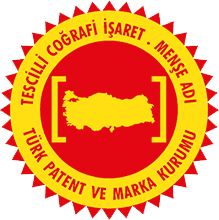 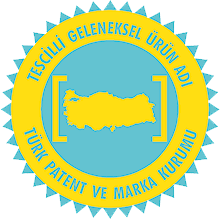 Cİ, mahreç işareti ve menşe adı olmak üzere ikiye ayrılmakta olup, geleneksel işleme yöntemi ile üretilmiş ya da geleneksel hammadde veya malzemeden üretilmiş, en az otuz yıl süre ile kullanıldığı kanıtlanan ürünler için ise «geleneksel ürün tescillemesi» yapılmaktadır.
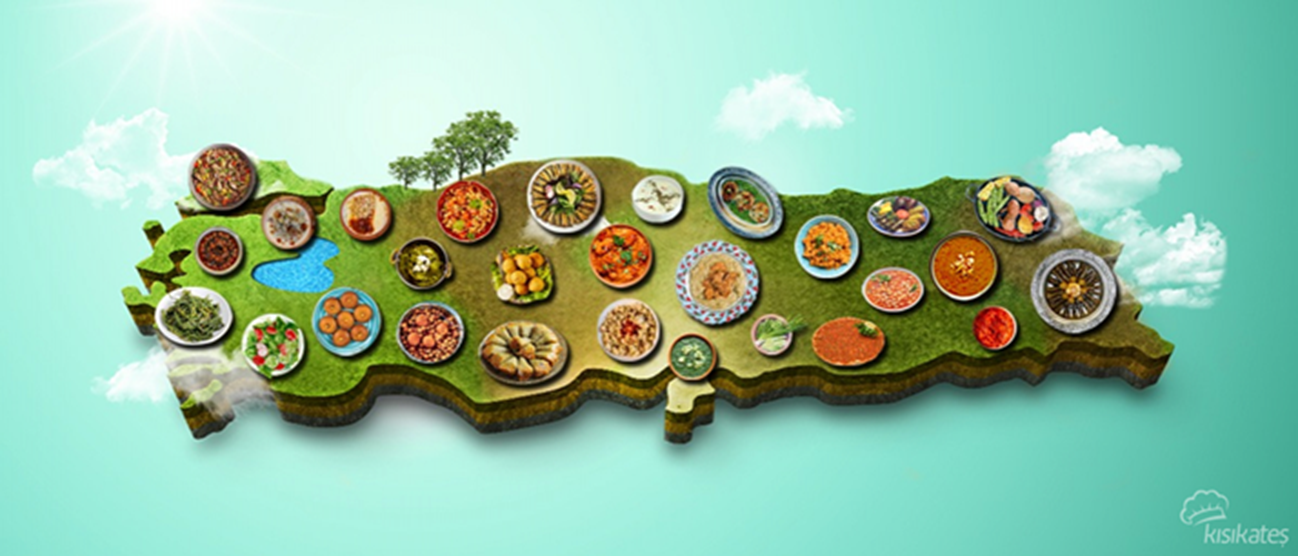 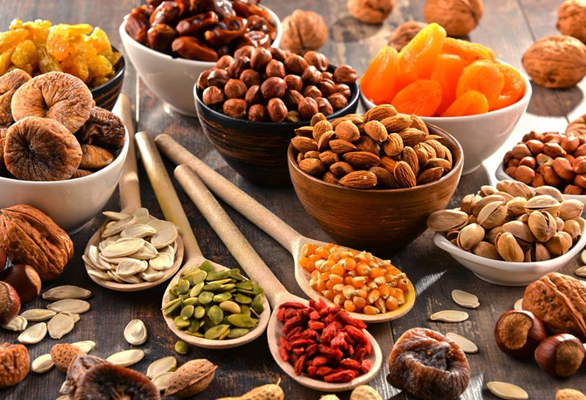 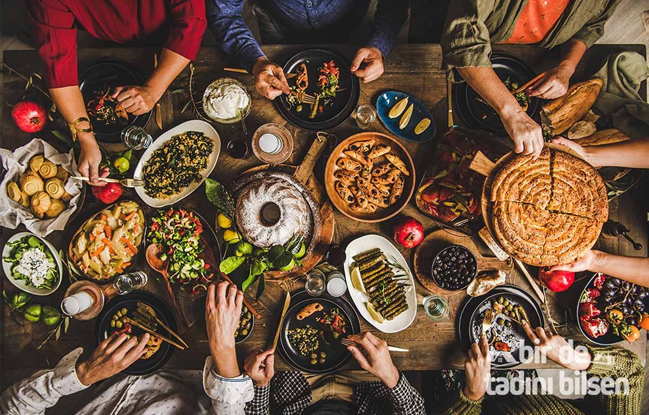 Avrupa Birliği nezdinde ise; Aydın İnciri, Aydın Kestanesi, Milas Zeytinyağı, Antep Baklavası, Malatya Kayısısı, Taşköprü Sarımsağı, Giresun Tombul Fındığı ve Bayramiç Beyazı olmak üzere 8 ürünümüz tesdillenmiştir.
Derin bir kültürel mirasa, yerel zenginliklere ve geniş bir kırsal alana sahip olan ülkemizde coğrafi işaretler ile ürünlerin tescillenmesi değerlerimize sahip çıkılması, ulusal ve uluslararası ticaret, turizm gibi ekonomik süreçler açısından önemlidir. Ayrıca geleneksel ürünlerin katma değer kazanması, kırsal nüfus için farklı iş alanlarının oluşturulması üretildiği bölgenin kalkınmasına fayda sağlamaktadır.
6769 sayılı Sınai Mülkiyet Kanununun “Kurum, teknik bilgilerin değerlendirilmesi amacıyla ilgili kurum ve kuruluşlardan görüş talep edebilir.” hükmünü amir 38 inci maddesi ve Kanunun Uygulanmasına Dair Yönetmeliğin 36 ncı maddesi uyarınca Coğrafi işaret ile tescilleme aşamasında Tarım ve Orman Bakanlığı, ;
Denetim ve mevzuat açısından Gıda ve Kontrol Genel Müdürlüğü;
Teknik olarak ise Tarımsal Araştırmalar ve Politikalar Genel Müdürlüğü olarak görüş vermektedir. 
TAGEM’e bağlı Araştırma Enstitülerimizde ilgili ürüne ait yapılan çalışmalar dikkate alınmakta, literatüre bağlı olarak ürünün tarihsel geçmişi, belirtilen coğrafi sınırları, ayırt edici özellikleri, üretim metotları ilgili mevzuatlar çerçevesinde değerlendirilir.
2022 yılı itibariyle TPE’ ye yapılan 1914 tescil başvurusunun 
1649 adedi gıda ürünü olmuştur. Enstitü tarafından 
günümüze kadar 1041 adet gıda tescil edilmiştir.
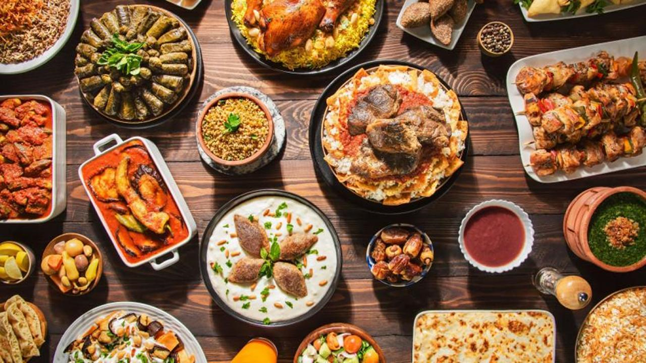 Kaynakça
Anonim, (2022). https://www.birdetadinibilsen.com/yoresel-urunler-157. (Erişim:10.09.2022).
Anonim, (2022). https://www.haber7.com/seyahat/haber/3054789-turkiyenin-damak-catlatan-cografi-isaret-tescilli-lezzetleri. (Erişim:10.09.2022).
Anonim, (2022). https://www.kisikates.com.tr/blog/cografi-isaretli-urunler-726. (Erişim:10.09.2022).
Anonim, (2022). https://www.otuzbeslik.com/etkinlikler/bostanli-pazari-bospa/09-11-2020-11-00/bostanli-pazari-yoresel-lezzetler-festivali. (Erişim:10.09.2022).
Anonim, (2022). https://www.turkpatent.gov.tr/cografi-isaret. (Erişim:10.09.2022).
Çalışkan, V., & Hasan, K.O.Ç. (2012). Türkiye’de Coğrafi İşaretlerin Dağılış Özelliklerinin Ve Coğrafi İşaret Potansiyelinin Değerlendirilmesi. Doğu Coğrafya Dergisi, 17(28), 193-214.
Doğan, B. (2015). Coğrafi İşaret Korumasının Gelişmekte Olan Ülkeler İçin Önemi. Social Sciences, 10(2), 58-75.
Doğanlı, B. (2020). Coğrafi işaret, markalaşma ve kırsal turizm ilişkileri. İnsan ve Sosyal Bilimler Dergisi, 3(2), 525-541.